TRƯỜNG TIỂU HỌC ĐOÀN KHUÊ
TIẾNG VIỆT 1
TIẾT 3
5
Chọn từ ngữ để hoàn thiện câu và viết câu vào vở.
mặt trời
lục tục
hót
tia nắng
gáy
a. Những                buổi sáng mở đầu một ngày mới.
(…)
b. Mấy chú chim chích choè đang         vang trên cành cây.
(…)
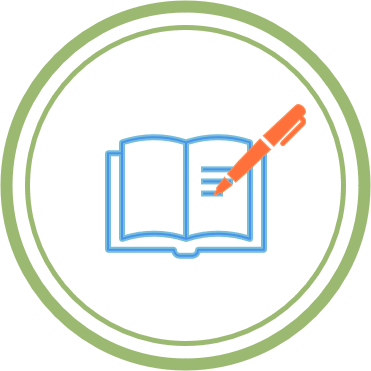 VIẾT
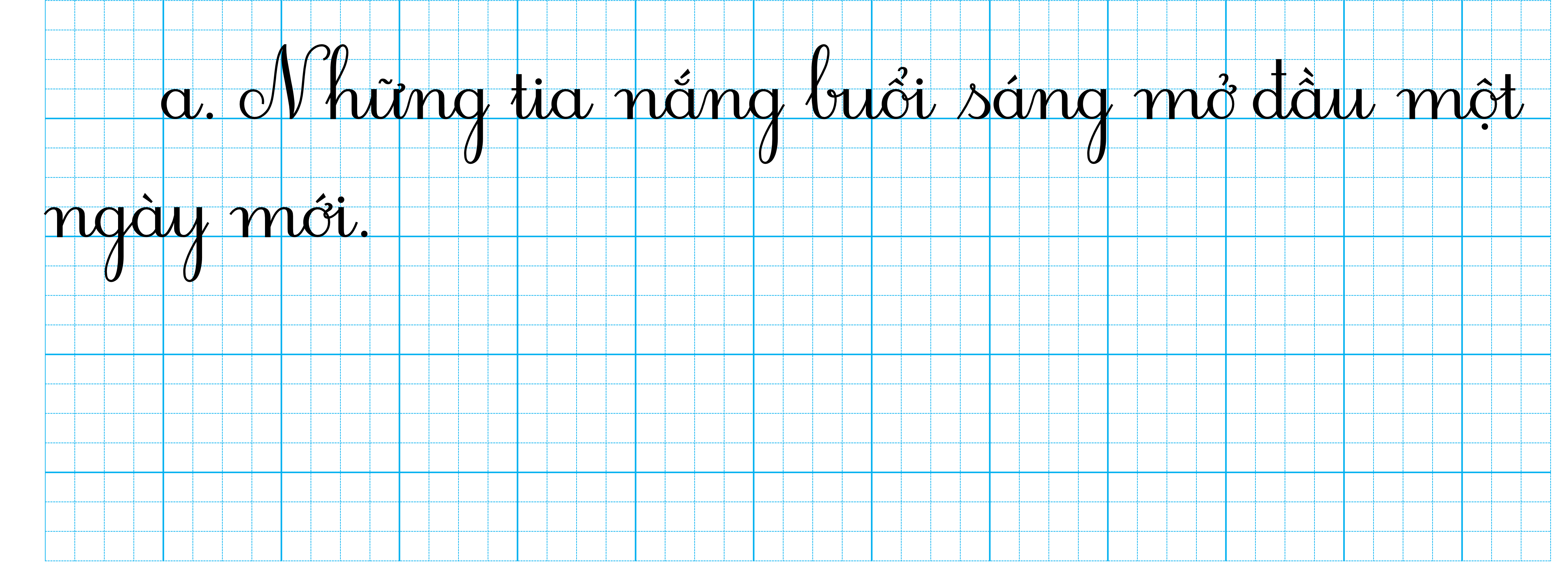 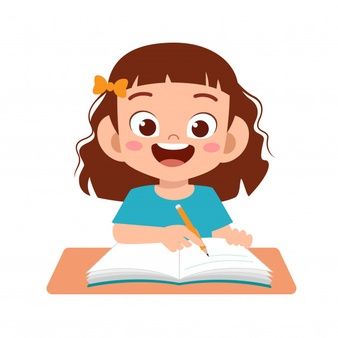 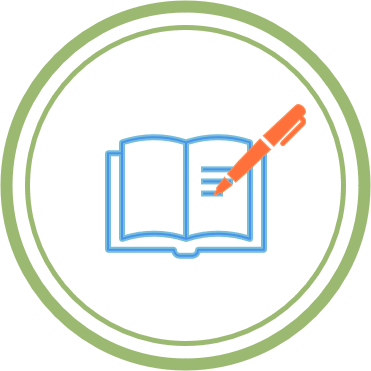 VIẾT
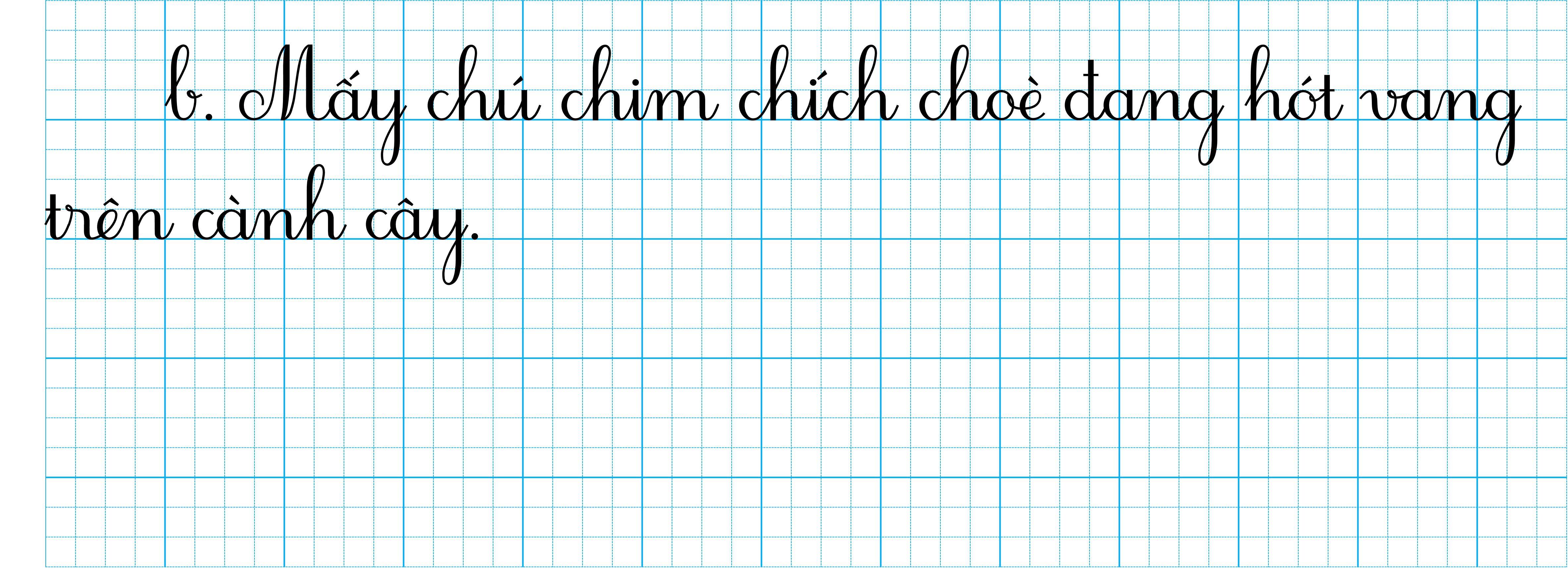 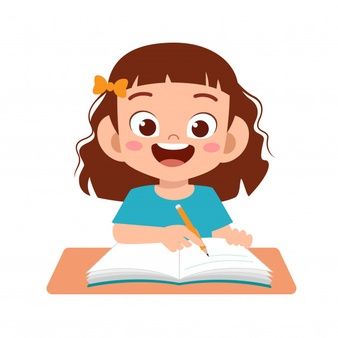 Quan sát tranh và dùng từ ngữ trong khung để nói theo tranh
6
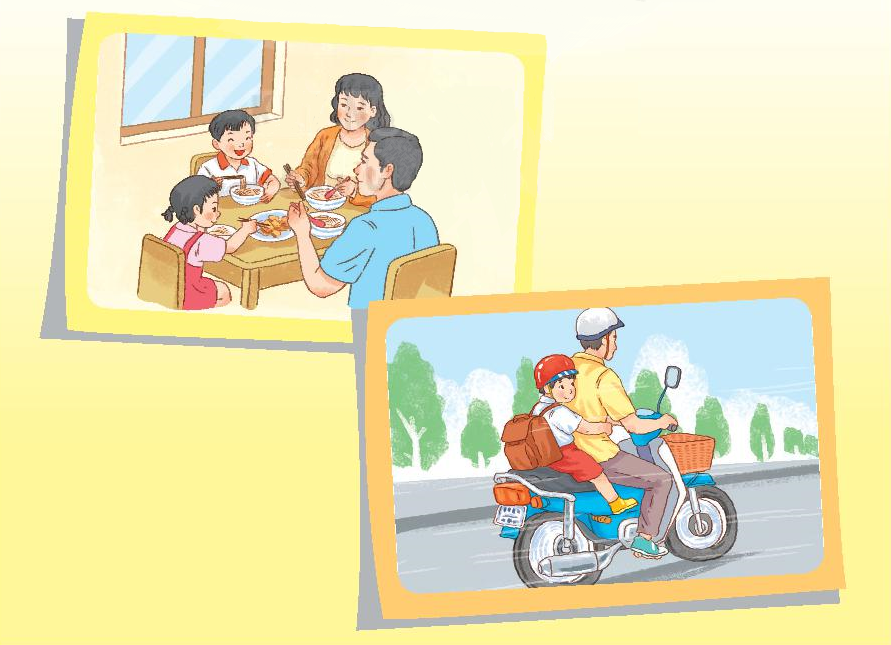 buổi sáng
bố
mẹ
em
[Speaker Notes: Buổi sáng, bố, mẹ, em gái và em cùng nhau ăn sáng. Sau đó, bố chở em đến trường.]
TIẾT 4
7
NGHE VIẾT
Nắng chiếu vào tổ chim. Chim bay ra khỏi tổ, cất tiếng hót. Nắng chiếu vào tổ ong. Ong bay đi kiếm mật. Nắng chiếu vào nhà, gọi bé thức dậy đến trường.
7
NGHE VIẾT
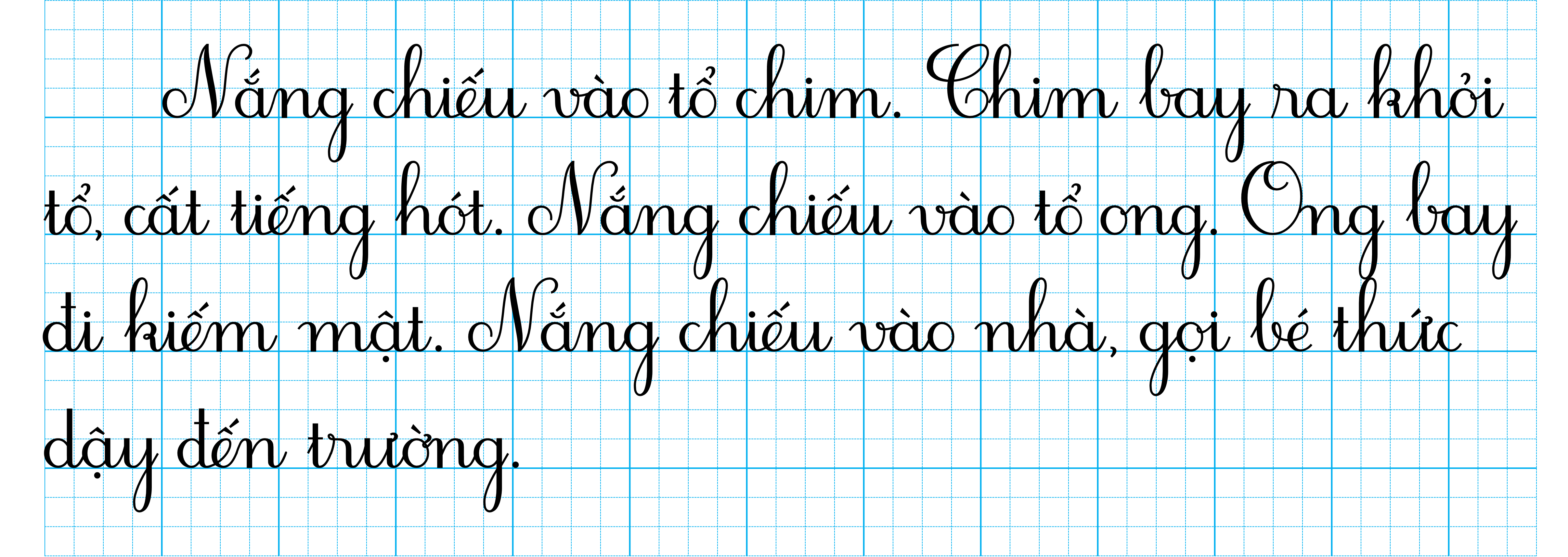 [Speaker Notes: Viết lùi đầu dòng. Viết hoa chữ cái đầu câu, kết thúc câu có dấu chấm.]
8
Tìm trong hoặc ngoài bài đọc Ngày mới bắt đầu từ ngữ ngữ có tiếng chứa vần iêu, iu, uông, uôn.
uông
iêu
iu
uôn
[Speaker Notes: iêu:  	- Trong bài TĐ: chiếu
	-Ngoài bài TĐ: tấm chiếu, miếu thờ, hạt tiêu, xiêu vẹo, điếu thuốc, thời khóa biểu, cây liễu…
iu:  	- Trong bài TĐ: 
	-Ngoài bài TĐ: cái rìu, bé xíu, vướng víu, chịu thua…
uông:  	- Trong bài TĐ: chuồng
	-Ngoài bài TĐ: cái chuông, thuồng luồng, cuống quít, rau muống, chèo xuồng…
uôn:  	- Trong bài TĐ:
	-Ngoài bài TĐ: muộn học, bánh cuốn, suôn sẻ, mưa tuôn, khuôn gỗ…]
8
Tìm trong hoặc ngoài bài đọc Ngày mới bắt đầu từ ngữ ngữ có tiếng chứa vần iêu, iu, uông, uôn.
chiếu
…
iêu
[Speaker Notes: iêu:  	- Trong bài TĐ: chiếu
	-Ngoài bài TĐ: tấm chiếu, miếu thờ, hạt tiêu, xiêu vẹo, điếu thuốc, thời khóa biểu, cây liễu…
iu:  	- Trong bài TĐ: 
	-Ngoài bài TĐ: cái rìu, bé xíu, vướng víu, chịu thua…
uông:  	- Trong bài TĐ: chuồng
	-Ngoài bài TĐ: cái chuông, thuồng luồng, cuống quít, rau muống, chèo xuồng…
uôn:  	- Trong bài TĐ:
	-Ngoài bài TĐ: muộn học, bánh cuốn, suôn sẻ, mưa tuôn, khuôn gỗ…]
8
Tìm trong hoặc ngoài bài đọc Ngày mới bắt đầu từ ngữ ngữ có tiếng chứa vần iêu, iu, uông, uôn.
…
…
iu
[Speaker Notes: iêu:  	- Trong bài TĐ: chiếu
	-Ngoài bài TĐ: tấm chiếu, miếu thờ, hạt tiêu, xiêu vẹo, điếu thuốc, thời khóa biểu, cây liễu…
iu:  	- Trong bài TĐ: 
	-Ngoài bài TĐ: cái rìu, bé xíu, vướng víu, chịu thua…
uông:  	- Trong bài TĐ: chuồng
	-Ngoài bài TĐ: cái chuông, thuồng luồng, cuống quít, rau muống, chèo xuồng…
uôn:  	- Trong bài TĐ:
	-Ngoài bài TĐ: muộn học, bánh cuốn, suôn sẻ, mưa tuôn, khuôn gỗ…]
8
Tìm trong hoặc ngoài bài đọc Ngày mới bắt đầu từ ngữ ngữ có tiếng chứa vần iêu, iu, uông, uôn.
…
…
uông
[Speaker Notes: iêu:  	- Trong bài TĐ: chiếu
	-Ngoài bài TĐ: tấm chiếu, miếu thờ, hạt tiêu, xiêu vẹo, điếu thuốc, thời khóa biểu, cây liễu…
iu:  	- Trong bài TĐ: 
	-Ngoài bài TĐ: cái rìu, bé xíu, vướng víu, chịu thua…
uông:  	- Trong bài TĐ: chuồng
	-Ngoài bài TĐ: cái chuông, thuồng luồng, cuống quít, rau muống, chèo xuồng…
uôn:  	- Trong bài TĐ:
	-Ngoài bài TĐ: muộn học, bánh cuốn, suôn sẻ, mưa tuôn, khuôn gỗ…]
8
Tìm trong hoặc ngoài bài đọc Ngày mới bắt đầu từ ngữ ngữ có tiếng chứa vần iêu, iu, uông, uôn.
…
…
uôn
[Speaker Notes: iêu:  	- Trong bài TĐ: chiếu
	-Ngoài bài TĐ: tấm chiếu, miếu thờ, hạt tiêu, xiêu vẹo, điếu thuốc, thời khóa biểu, cây liễu…
iu:  	- Trong bài TĐ: 
	-Ngoài bài TĐ: cái rìu, bé xíu, vướng víu, chịu thua…
uông:  	- Trong bài TĐ: chuồng
	-Ngoài bài TĐ: cái chuông, thuồng luồng, cuống quít, rau muống, chèo xuồng…
uôn:  	- Trong bài TĐ:
	-Ngoài bài TĐ: muộn học, bánh cuốn, suôn sẻ, mưa tuôn, khuôn gỗ…]
9
Hát một bài và cùng nhau vận động theo nhịp điệu của bài hát:
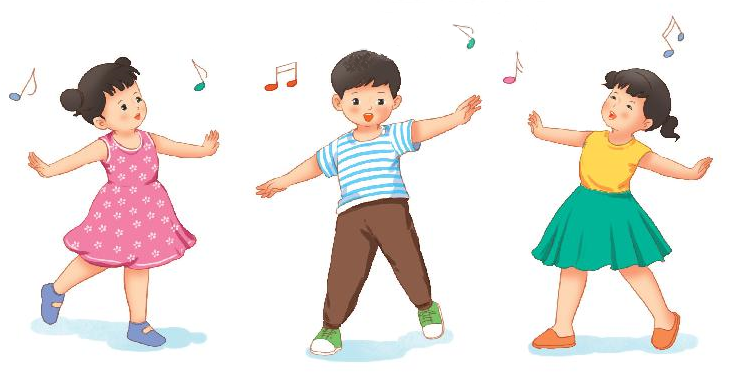 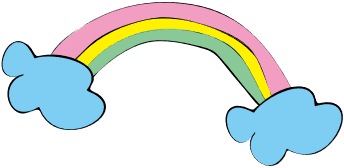 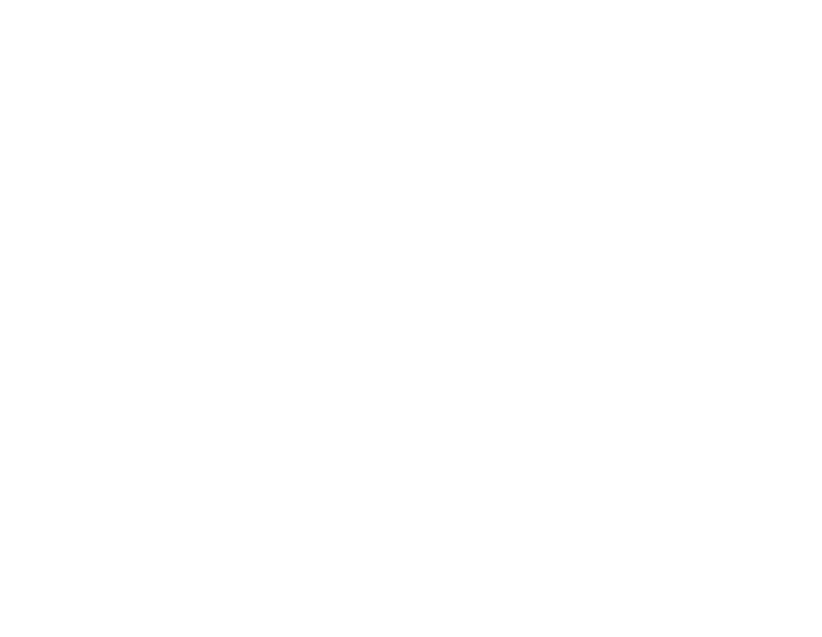 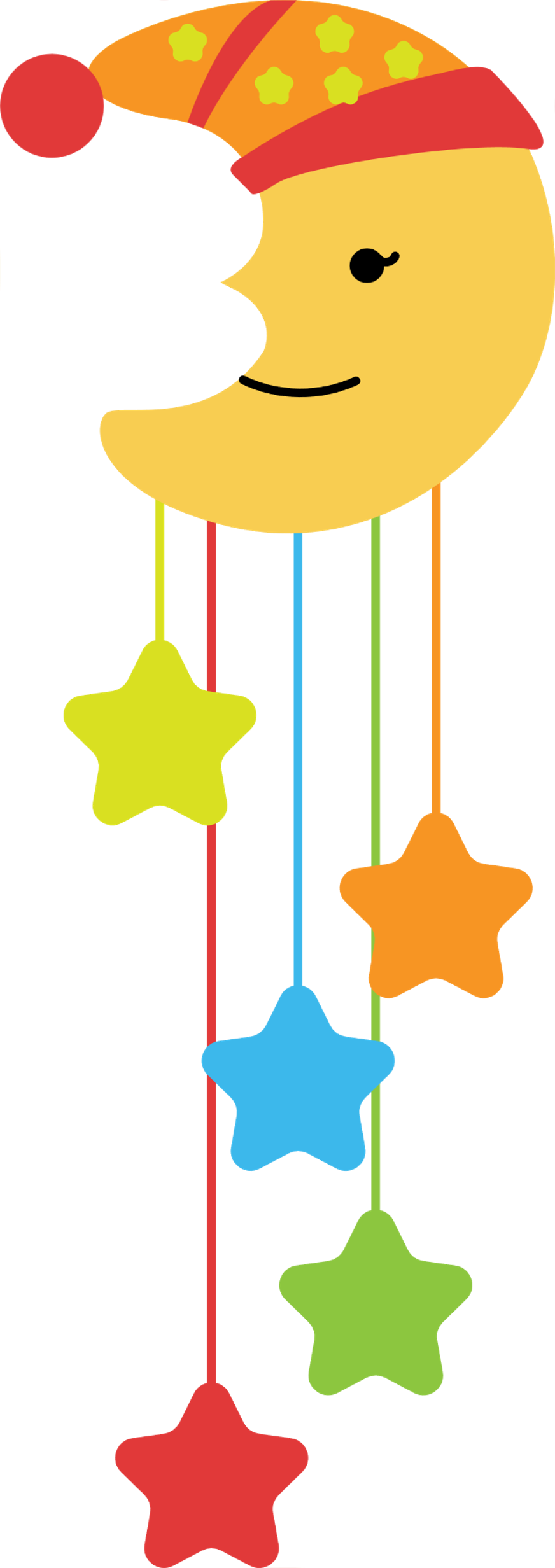 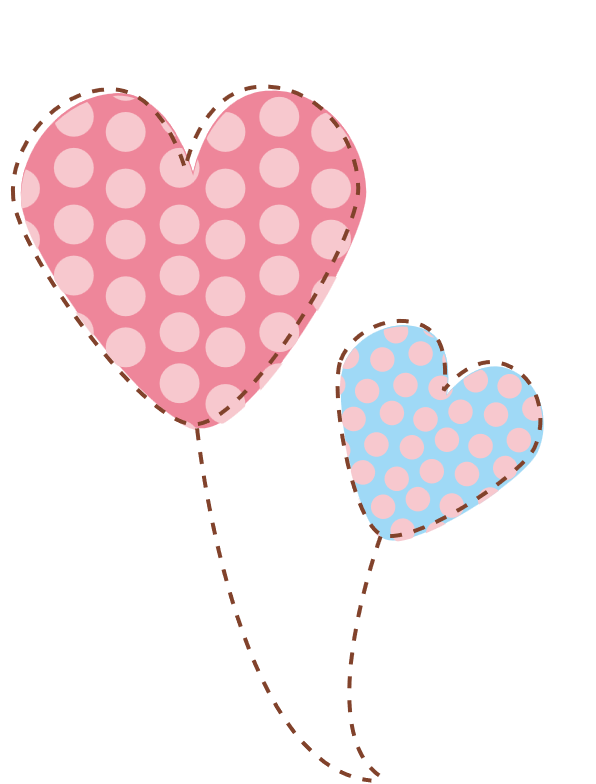 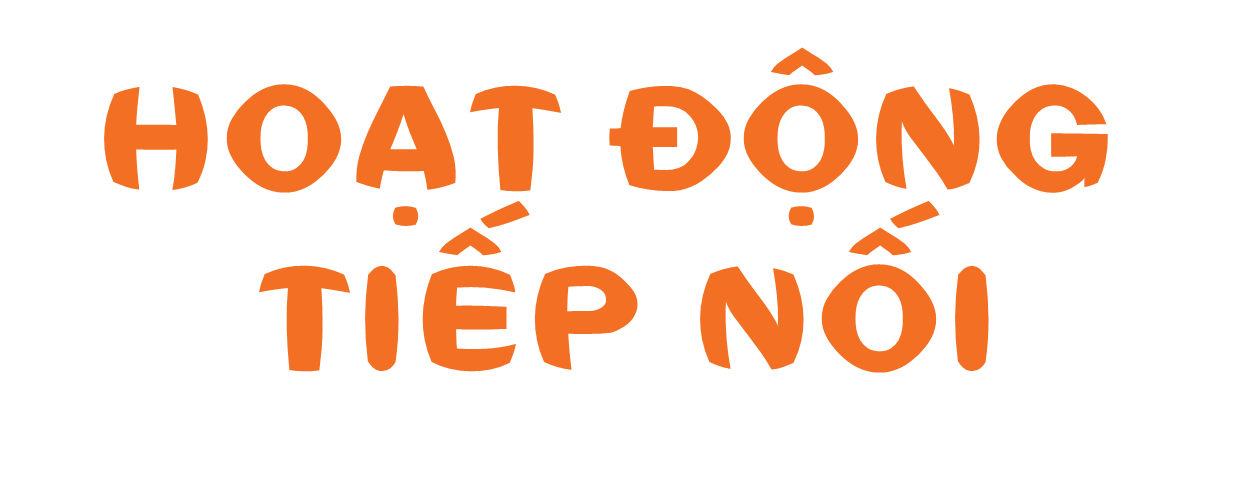 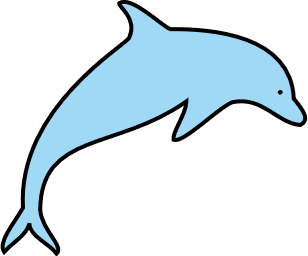